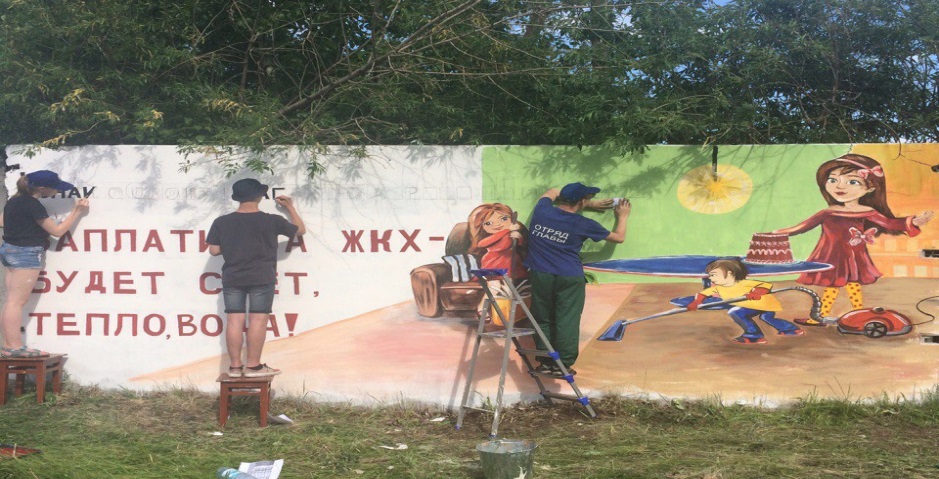 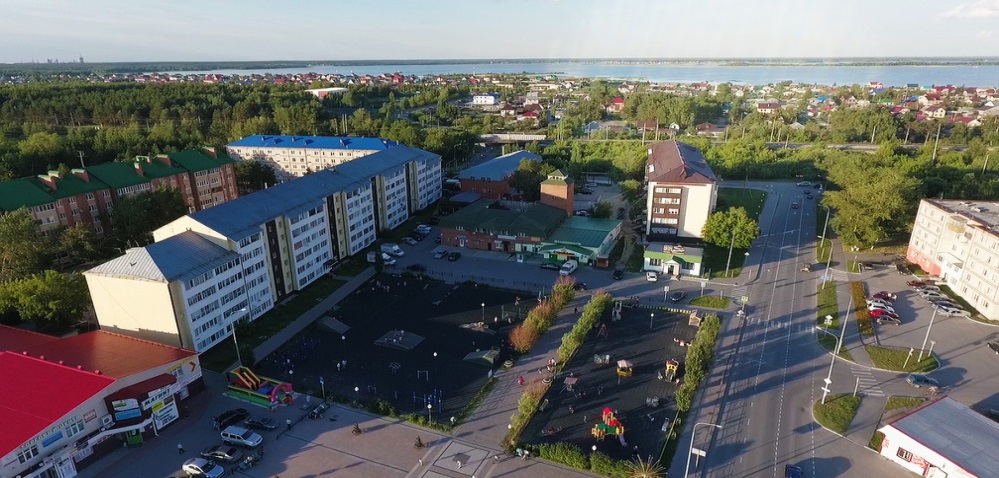 БЮДЖЕТ ДЛЯ ГРАЖДАН
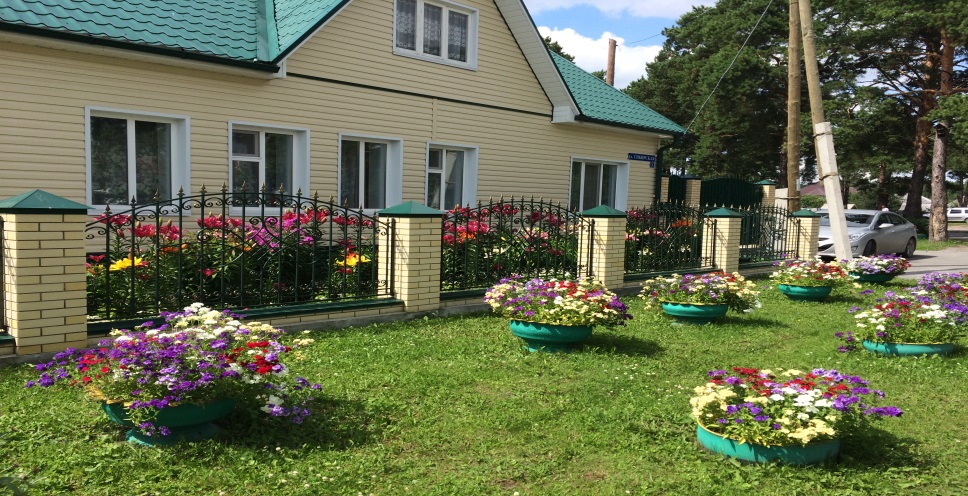 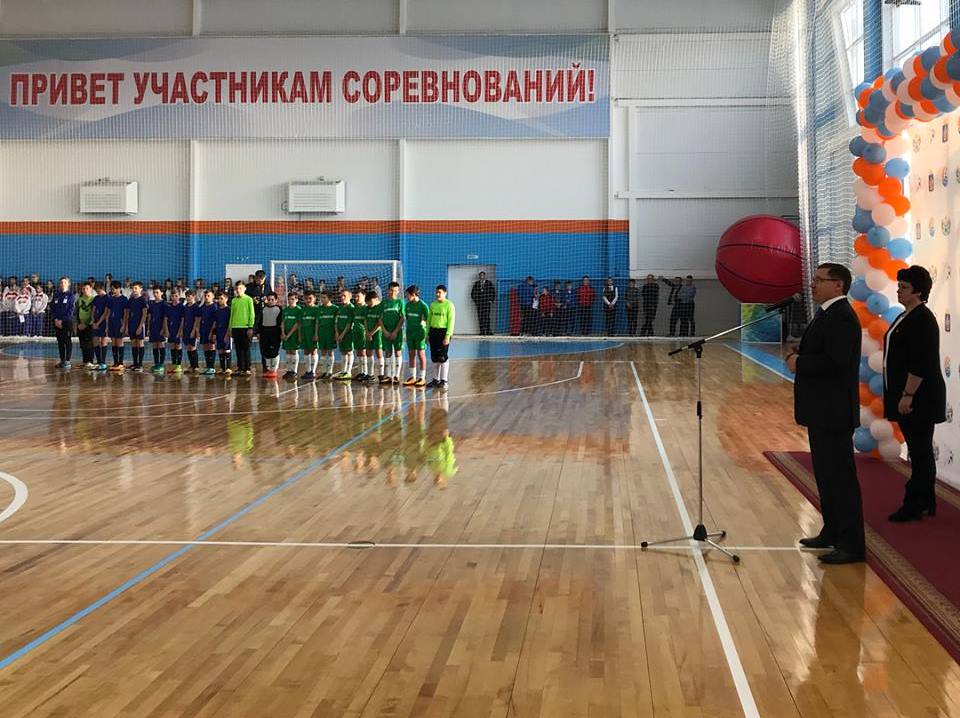 к решению о проекте  бюджета муниципального образования поселок Боровский на 2019 год и плановый период 2020  и 2021 годов
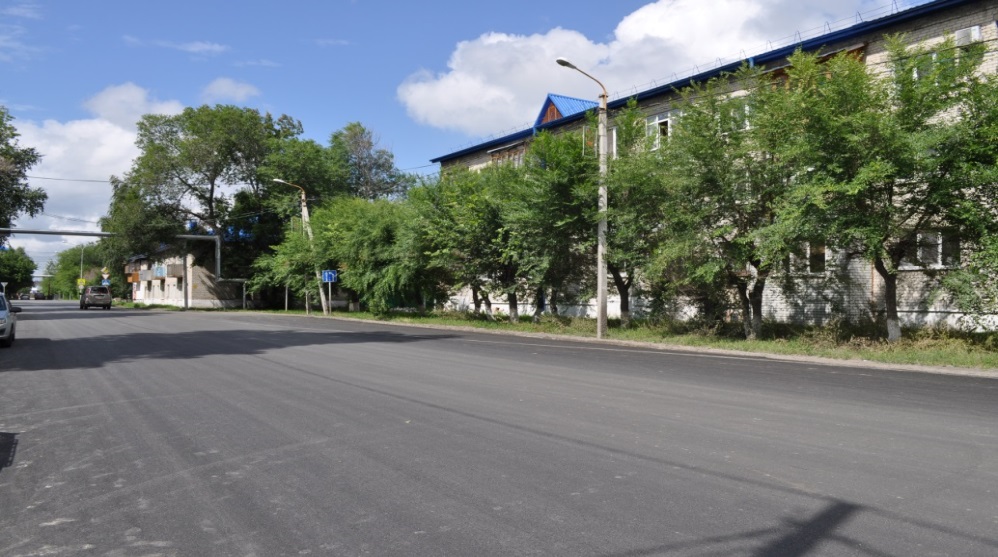 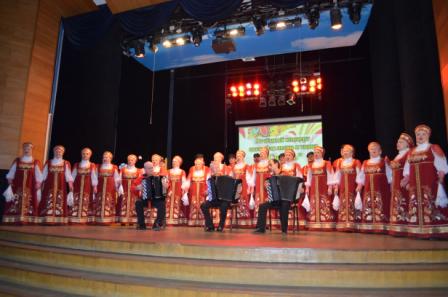 Вводная часть
Что такое «Бюджет для граждан?»
«Бюджет для граждан» познакомит вас с положениями основного финансового документа поселка Боровский- местного бюджета, а именно: проекта бюджета муниципального образования на предстоящие три года: 2019 год и 2020-2021 годы. 


Представленная информация предназначена для широкого круга пользователей и будет интересна и полезна как студентам, педагогам, врачам, молодым семьям, так и пенсионерам и другим категориям населения, так как бюджет затрагивает интересы жителей поселка Боровский. Мы постарались в доступной и понятной форме для граждан, показать основные показатели местного бюджета.
Нормативная правовая база
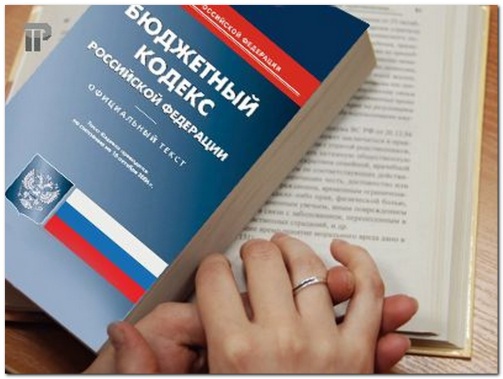 4
Что такое бюджет?
БЮДЖЕТ – ЭТО ПЛАН ДОХОДОВ И РАСХОДОВ
Бюджет - форма образования и расходования денежных средств, предназначенных для финансового обеспечения задач и функций государства и местного самоуправления (гл.1 статья 6 Бюджетного кодекса РФ)

Каждый житель поселка Боровский является участником формирования этого плана с одной стороны как налогоплательщик, наполняя доходы бюджета, с другой – он получает часть расходов как потребитель общественных услуг. Муниципалитет расходует поступившие доходы для выполнения своих функций и предоставление общественных (муниципальных ) услуг: культура, спорт, содержание дорог,  благоустройство поселка и др. 

Граждане — и как налогоплательщики, и как потребители общественных услуг — должны быть уверены в том, что передаваемые ими в распоряжение муниципалитета средства используются прозрачно и эффективно, приносят конкретные результаты как для общества в целом, так и для каждой семьи, для каждого человека.
На чем основывается проект местного бюджета?
Какие этапы проходит бюджет?
Составление и утверждение бюджета – сложный и многоуровневый процесс, основанный на правовых нормах. Формирование, рассмотрение и утверждение бюджета происходят ежегодно.
Составленный проект бюджета представляется на рассмотрение в Боровскую поселковую Думу до 15  ноября текущего года. 
Рассмотрение проекта бюджета: Проект бюджета будет рассмотрен  на заседании Думы 07 ноября, публичные слушания с 09 ноября по 20 ноября 2018 г. Проект бюджета на рассмотрение направляется в комиссию по экономическому развитию, бюджету, финансам и налогам. Проект бюджета рассматривается депутатами в двух чтениях. 
Утверждение бюджета: Решение о бюджете на очередной финансовый год и на плановый период утверждается депутатами Боровской поселковой Думы
Как определяется баланс бюджета?
Расходы бюджета сопоставляются с доходами, получается их баланс.
Доходы – Расходы = Дефицит / Профицит 
Если расходы превышают доходы складывается дефицит, если они меньше доходов - профицит
Бюджет поселка Боровский  на 2019 год 
расходы превышают  доходы
Доходы бюджета
Доходы бюджета – безвозмездные и безвозвратные поступления     
          денежных средств в бюджет
9
Какие налоги поступают в местный бюджет?
Межбюджетные трансферты
Межбюджетные трансферты– денежные средства, перечисляемые из одного бюджета бюджетной системы Российской Федерации другому
11
Расходы бюджета
Расходы бюджета – выплачиваемые из бюджета 
                      денежные средства
12
Расходные полномочия
Расходное обязательство – обязанность выплатить денежные средства из                 
                  соответствующего бюджета
13
Расходы бюджета по основным функциям (разделам)
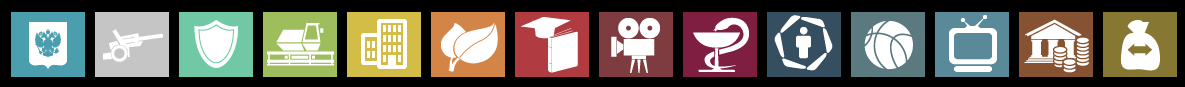 0500  «Жилищно-коммунальное хозяйство»
0100  «Общегосударственные вопросы»
0300  «Национальная безопасность и правоохранительная деятельность»
1000  «Социальная политика»
1100  «Физическая культура и спорт»
0700  «Образование»
0400  «Национальная экономика»
0800  «Культура, кинематография»
0200  «Национальная оборона»
Каждый из разделов классификации имеет перечень подразделов, которые отражают основные направления реализации соответствующей функции.
Полный перечень разделов и подразделов классификации расходов бюджетов приведен в статье 21 Бюджетного кодекса РФ
14
Основные показатели развития экономики поселка Боровский

в соответствии с прогнозом социально-экономического развития муниципального образования поселок Боровский на 2019 год и на плановый период 2020 и 2021 годов
Прогноз социально-экономического развития поселка Боровский
на 01.01.2018г. – 18581 человек,
              на 01.01.2022 г. – 19780 человек. 
              Величина естественного прироста в 2017г. составила 93 человека.
                  В прогнозируемом периоде 2019-2021 гг. ежегодный естественный                     прирост населения составит 90 -100 человек.
Величина миграционного прироста населения за период с 2018 г. по 2021г. составит 200 человек.
В прогнозируемом периоде 2019-2021гг. ожидается увеличение численности населения на 767 человек .
Численность населения
В экономике поселка в 2018 году было занято около 40 % населения.
 В 2018году уровень зарегистрированной безработицы составил 1,1 %.
К концу 2018 года уровень зарегистрированной безработицы 
достигнет 0,4% и сохранится примерно на том же уровне в течение
 всего прогнозируемого периода 2019-2021гг.
Трудовые ресурсы
16
Ввод жилых домов, тыс.м2
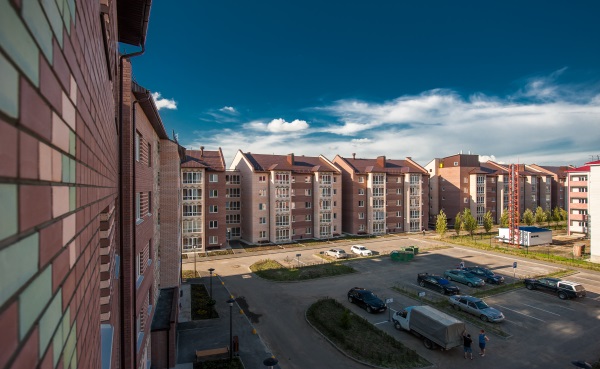 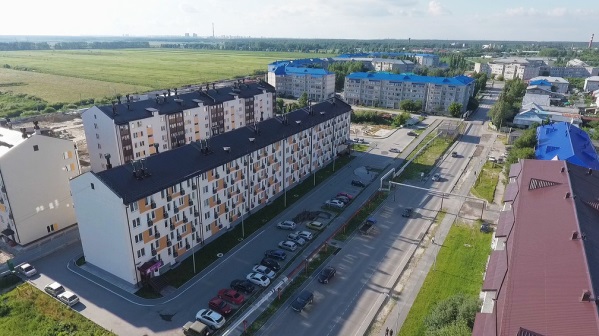 Потребительский рынок
Общие характеристики 
бюджета муниципального образования поселок Боровский
Основные направления бюджетной политики муниципального образования поселок Боровский на 2019 год и на плановый период 2020 и 2021 годов
20
Основные параметры бюджета
на 2018, 2019 годы и на плановый период 2020 и 2021 годов
млн. руб.
21
Доходы 
бюджета муниципального образования поселок Боровский
Из каких поступлений в настоящее время формируется доходная часть бюджета?
Бюджет 2018-2021 года (собственные доходы)
Собственные доходы
Безвозмездные поступления в бюджет в 2019 году
Дотация - 401 тыс. руб.

Субвенция «Воинский учет» -1069 тыс. руб.

Иные межбюджетные трансферты– 18086 тыс. руб.
Безвозмездные поступления из вышестоящего бюджета 2018-2019 годы
Тыс.руб.
27
В каких пропорциях распределены расходы  бюджета в 2019 году?
Расходы бюджета 2018 – 2019 годы
Млн. руб.
Расходыбюджета города Тюмени
29
Расходы 
бюджета муниципального образования поселок Боровский
Бюджет 2018-2021 года (расходы), млн. руб.
Бюджет 2018-2021 года (расходы), млн. руб.
Бюджет 2018-2021 года (расходы), млн. руб.
МУНИЦИПАЛЬНЫЕ ПРОГРАММЫ МУНИЦИПАЛЬНОГО ОБРАЗОВАНИЯ ПОСЕЛОК БОРОВСКИЙ
Муниципальная программа «Развитие муниципальной службы в муниципальном  образовании поселок Боровский на 2019 - 2021 годы»
Муниципальная программа " Повышение эффективности управления и распоряжения  собственностью муниципального образования поселок Боровский на 2019-2021 годы "
Муниципальная программа «Организация и осуществление первичного воинского учета  на территории муниципального образования поселок Боровский»
Муниципальная программа "Обеспечение безопасности жизнедеятельности на территории поселка Боровский на 2019- 2021 годы"
Муниципальная программа «Благоустройство территории муниципального образования поселок Боровский на 2019-2021 годы»
Муниципальная программа " Основные направления развития молодежной политики в муниципальном образовании поселок Боровский  на 2019 - 2021 годы ""
Муниципальная программа «Содержание автомобильных дорог муниципального образования поселок Боровский на 2019- 2021 годы»»